Directions
1. Copy your desired pan size below
2. Paste on the 5-Well Salad Bar Set-up Grid on the next page 
3. Repeat steps 1 and 2 until your salad bar is complete
4. Enter ingredient names
5. Print (page 2 only)
Copy & Paste Pans
½ Pan
 
Click to enter 
ingredient name
¼ Pan
 
Click to enter ingredient name
Full
 
Click to enter 
ingredient name
Bullet
 
Click 
to enter ingredient name
⅓ Pan  
 
Click to enter 
ingredient name
⅙ Pan  
 
Click 
to enter 
ingredient name
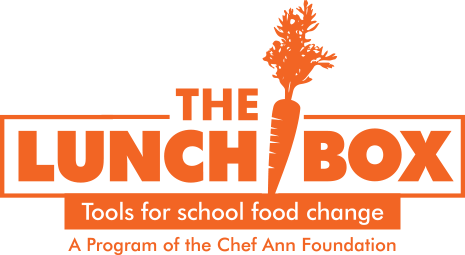